広島市民病院では、以下に掲げております『基本理念』、ならびに『患者さんの権利に関する宣言とお願い』にのっとり、患者さんの立場、権利を尊重した最善の医療を提供し、一日も早いご快復に向けて努力してまいります。
　患者さんにおかれましても、積極的に医療に参加・協力していただきますとともに、入院生活について不安な点、お気付きの点がございましたら、遠慮なく職員にお申し出ください。
患者さんの権利に関する宣言とお願い
基本理念
患者さんと協働して、心のこもった、安全で質の高い医療を行います。
 
 
基本理念実現のための３つの柱
 
１　チーム医療を推進し、信頼され満足される医療を行います。
２　地域医療機関との連携のもとに、救急医療と高度で専門的な医療を行います。
３　健全な病院経営を行うとともに、すぐれた医療人の育成に努めます。
広島市立広島市民病院は、信頼され満足される医療を提供するため、次のような患者さんの権利を尊重します。
 
１　あなたには、個人として尊重される権利があります。
２　あなたには、良質で適切な医療を平等に受ける権利があります。
３　あなたには、診療に関して十分な説明と情報提供を受ける権利があります。
４　あなたには、自分自身の治療などについて、自分の意見を述べ、自ら決定する権利
　　があります。
５　あなたには、当院での医療に関するプライバシーを保護される権利があります。
　
　これらの権利を守り、より良い医療を実現するには、患者さんと医療提供者とが力を合わせて取り組むことが必要です。そのため、患者さんも積極的に医療に参加・協力する責任があることをご理解のうえ、ご協力くださるようお願いいたします。
－１－
○　入院当日にご提出いただくもの
□ 診察券　　　　 □ 健康保険証 　　　　□ 入院申込書　　　　 □ 問診票
以下をお持ちの方はご用意ください。
□ 被爆者健康手帳　　　　　□ 限度額適用認定証　　　　　□ 介護保険被保険者証
□ 自己負担上限額管理票　　□ その他公費負担関係書類
※　限度額適用認定証については、６ページの「入院診療費が高額になるとき」をご覧ください。
※　診察券は、入院時にお預かりし退院時にお返しいたします。
※　入院申込書や問診票は全て記入し、入院当日病棟のスタッフステーションにお出しください。
　（鉛筆、消せるタイプのボールペンで記入しないでください。）
※　マイナンバーカードで保険情報確認を希望の方は、マイナンバーカードをご持参ください。
　（公費受給者証をお持ちの方は、あわせてご持参ください。）
○　入院日が確定していない場合は決まり次第、後日電話などでお知らせします。
○　入院当日は、入院決定時指定された場所へ時間に遅れないようご来院ください。
○　入院の取り消しや変更を希望される場合、早めに受診科の外来受付にご連絡ください。
○　入院中に健康保険証・連絡先など変更が生じた場合、すみやかに入院費案内係（東棟
　１０階）にご連絡ください。
入院の手続
入院生活について
〈ご留意いただくこと〉
○　消灯時間
※　消灯後は、テレビ・電灯はお切りくださいますようお願いします。
○　医師からの患者さん・ご家族等への説明（治療や検査に関すること）は原則、開院日
   （平日）のみに行い、閉院日※には行いません。閉院日の病棟業務は当番医が担当します。
※　閉院日：土曜日、日曜日、祝日、年末年始、8月6日
○　入院中の主治医（担当医）と外来担当医は異なることがあります。
○　無断での外出や外泊は禁止しています。やむを得ない事情で、外出・外泊を希望される　
　時は、担当医へご相談ください。
○　入院中は、誤認防止のためネームバンドの装着をお願いしています。
〈入院中の部屋移動等〉
○　患者さんの状態や他の患者さんの状態変化、緊急入院により、病室（個室・大部屋に関
   わらず）や病棟を移っていただくことがあります。
○　他の患者さんの療養や職員の業務を妨げるなどの、言動や迷惑行為を認めた場合、退院
   していただくことがあります。　
〈飲酒・喫煙〉	
○　入院中の飲酒、病院敷地内や周辺での喫煙（電子たばこを含む）は禁止です。また、
   入院中の喫煙は、場合によっては強制退院となることもあります。
－２－
〈携帯電話の利用〉
○　携帯電話は、携帯電話使用エリア（ 　    　マークのある場所）でご使用ください。
〈インターネットの利用〉	
○　無線LANルーター・モバイルLANルーター等の持込みによる無線LAN（Wi-Fi）の
　使用は、医療機器などに影響を及ぼすため禁止しています。
○　１階医療情報サロンで利用できます。４ページをご覧ください。
〈その他〉
○　院内感染防止のため、病室へ入室の際は必ず備え付けの消毒液で手を消毒してください。
○　マニキュア・ジェルネイル・つけ爪・つけまつげ（エクステを含む）は、除去しておい
    てください。
○　入院の際は、指輪等アクセサリーを外しておいてください。
○　生花は、患者さんの療養上の事情等によりお部屋にお届けできない場合があります。
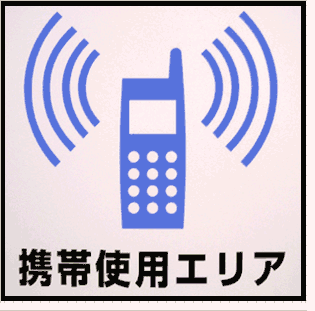 ～所持品には必ずお名前をお書きください～
□ 認印（書類の押印に必要なため）　　　　□ 緑内障カード、ペースメーカー手帳等
□ 現在服用中の薬（一時中止薬も含む）　　□ お薬手帳、お薬のしおり、薬剤情報提供書等　
□ 筆記用具　　　　　　　　　　　　　　　□ 洗濯物を入れるビニール袋　　　
□ 履きもの（すべりにくく脱げにくいもの）  … 売店でも購入できます。
★イヤホン（大部屋でのテレビ視聴用として）… 病棟の自動販売機でも購入できます。　　　　　　　　　　　　　
★洗面用具［洗面器・歯みがきセット・ボディーソープ・シャンプー・ひげ剃り等］
★はし・スプーン・コップ（割れにくいもの）　 ★ティッシュペーパー
★寝衣・下着　　　　　　　　　　　　　　　　 ★タオル・バスタオル
他の医療機関への受診について
入院生活に必要なもの
※　★印のものは業者からの貸し出し（有料）又は売店等でご準備をお願いします。 
※　紙おむつ：大人用は業者対応（有料）のものがあります。
※　子どもの場合、★印のものや紙おむつはご持参ください。
※　現在服用中の薬：当院や他の医療機関で処方された薬（飲み薬・インスリン等自己注射をし
　ている注射薬・吸入薬・貼り薬・目薬・ぬり薬など）および市販薬等現在使用中の薬（湿布、　
　サプリメント、健康食品など含む）
　　入院後、当院からのお薬との重複や不適切な飲み合わせによる副作用を防ぐため、現在お使
　いの薬がありましたら、薬剤師または看護師にお見せください。
※　時計：病室内にないため、必要な方はご持参ください。
※　補聴器・義歯：必要な方は、ケースもあわせてご持参ください。
盗難・紛失につきまして、当院では一切の責任を負いかねます。貴重品や必要以上の現金は、持ち込まないようお願いします。
○　入院中（外出・外泊中も含む）は、原則として他の医療機関を受診することはでき
　ません。ご家族がお薬を他の医療機関に取りに行くこともできません。
○　入院中に他の医療機関の予約が重なっている場合や使用中のお薬がなくなる場合な
　どは、まず担当医・看護師にご相談ください。
－３－
〈テレビ・冷蔵庫〉
○　各床頭台に設置しています。
○　各病棟にある自動販売機でテレビカード（１枚１,０００円）を購入のうえ、ご利用
　 ください。なお、有料個室の場合、テレビカードは不要です。
　 ※　テレビは１時間あたり３７円、冷蔵庫は１日あたり９０円かかります。
　 ※　自動販売機は１,０００円札しか使用できません。（病棟での両替はできません。）
○　カードの未利用分は、東棟１階薬局（ 　  番窓口）横のテレビカード精算機にて精算　　
　（１０円未満は切り捨て）できます。
〈鍵付きボックス〉
○　各床頭台に設置しています。
○　カギはご自分で管理し、必ず施錠をしてください。紛失された場合の交換は、自己
　負担となりますのでご了承ください。
〈浴　室〉
○　お風呂やシャワーの利用については、看護師にお尋ねください。	
〈洗　濯〉利用料金：１回１００円（テレビカード利用の場合　９５円）
○　入院病棟各階に、洗濯機および乾燥機を設置しています。洗剤は各自でご用意ください。
○　料金は、現金またはテレビカードでお支払いいただけます。
〈売店・喫茶店・キャッシングコーナー・理容室〉
５
施設・設備のご案内
※　12月29日から1月3日の間は、喫茶店および理容室の営業時間が上記と異なります。
        ※　キャッシングコーナーには、広島信用金庫、広島銀行、もみじ銀行、広島市信用組合のATMを
　　　   設置しています。
〈医療情報サロン〉（プロムナード１階）　利用時間：平日午前９：００～午後3：００
  　 がんを中心とした治療に関する図書の閲覧、DVD視聴、インターネット検索ができます。
○　インターネット検索（利用料金：無料）
   　原則３０分以内で利用できます。ただし、印刷はできません。
○　図書の貸し出し
　　入院中の方に、おひとり2冊、3日間以内で貸し出しています。
   　期間内に返却のない場合は、返却予定日の翌日にお部屋へご連絡いたします。
〈その他〉
○　売店でテレホンカードの購入、ファックスの利用ができます。
○　各病棟デイルーム等に飲料自動販売機を設置しています。病棟に両替機はありません。
－４－
○　特別病室への入室希望は入院予約の際にお聞きしていますが、ご希望に添えず大部屋　　
　になる場合もあります。ご了承ください。
○　入院後に希望される方は、看護師長にご相談ください。
○　特別病室使用料は保険適用外のため、全額自己負担となります。
○　深夜０：００をまたぐ１泊２日のご入院は、２日分の料金となります。
○　特別病室使用料（一日につき）　※面積・備品などの状況により料金が異なります。
＊の病室にシャワーはついていません。
○　食事時間　※病棟により、多少時間が前後します。　　　　　　　

○　お食事は、患者さんの治療の一環として、病状に応じた食事を提供しています。
○　配膳後は、なるべく早めにお召し上がりください。
○　検査等で食事時間に提供できない時は、延食（軽食）となる場合があります。
○　付添の方に食事の提供はありません。
○　入院中の食事について、ご質問がある場合には管理栄養士が説明します。看護師にお
　申し出ください。
食事について
特別病室（有料個室）
面会について
プライバシーの保護について
付添いについて
○　患者負担による付添看護を行っていません。　　　　　　　　　　　　　
○　患者さんの病状や高齢者・乳幼児などでご家族等が付き添われるときは、担当医または
　看護師にご相談ください。
○　感染症の流行により、面会制限を行うことがあります。
　 　当院ホームページ等から最新の情報をご確認ください。
○　面会を希望されない方や、入院していることを知らせてほしくない方は、看護師へお
　申し出ください。なお、面会制限を申し出られた方は、事前に来院されるご家族など必
　要な方へは病棟や部屋番号を知らせておいてください。
○　病室の入口に患者氏名を掲示してほしくない方はお申し出ください。
○　ご家族を含め、電話などによる「病状・その他患者さんに関するご質問」にはお答え
　できません。
－５－
○　当院は、診断群分類包括支払制度（ＤＰＣ／ＰＤＰＳ）の対象病院です。
　　一般病棟に入院された患者さんの入院診療費は「診断群分類区分」に基づいた「包括
　支払方式」で計算します。
※　ＤＰＣ／ＰＤＰＳとは傷病名と手術・処置等の内容に応じて分類された「診断群分類区分」　
　により決められた、１日当たりの標準的な点数を基本に、入院日数に応じて計算する方式です。
○　ＤＰＣ／ＰＤＰＳでは、入院基本料・投薬料・注射料・検査料・レントゲンやＣＴなど
　の画像診断料等は入院１日あたりの定額医療費に含まれますが、手術・リハビリ・検査
　の一部（内視鏡検査・心臓カテーテル検査など）・放射線治療等は別途、「出来高払い
　方式」で計算されます。患者さんの状態・治療内容によってはＤＰＣ／ＰＤＰＳの対象
　外となり、すべて「出来高払い方式」となる場合があります。
○　食事代などの一部負担金や特別病室使用料、診断書料などの保険適用とならない費用は、
　入院診療費に含まれませんので別途計算します。
入院診療費（ＤＰＣ／ＰＤＰＳの算定方法）
入　　院　　費
食事代などの一部負担金や保険適用外費用
包括支払部分
※一部出来高部分となるものもあります。
診断群分類区分ごとの１日当たりの点数
入院費の算定方法
退院の手続
入院診療費が高額になるとき
入院基本料、投薬料、注射料、検査料、
画像診断料（レントゲン・CT等）等
×入院日数×医療機関別係数×10円
※一部出来高部分となるものもあります。
出来高支払部分（包括対象外）
手術・麻酔・内視鏡検査
リハビリ・心臓カテ検査
1000点以上処置等
患者さんごとに算定される入院基本料等加算
包括対象外となる薬剤・材料の費用
退院時処方等
「限度額適用認定証」又はマイナンバーカードのご提出で、医療費のお支払いが自己負　
　   担限度額までになります。（事前申請が必要です。限度額は所得区分によって異なり
      ます。）
○　１か月単位（１日から月末まで）で計算しますので、月をまたぐ場合は該当にならない
　 こともあります。
○　特別病室使用料等の保険外負担分や食事負担額等は対象外です。
○　詳しくは保険者（お持ちの保険証の連絡先）へお問い合わせください。
○　退院時間は原則午前10：00頃となります。ご都合の悪い方は看護師にご相談ください。
○　退院時は入院費などのお支払い後、診察券を受け取ってお帰りください。
－６－
○　入院費の請求書は毎月、月末締めで計算し、翌月の１０日頃病室にお届けします。
 　月の途中で退院される方については、退院時に病室等でお渡しします。
○　健康保険証のご提示がない場合は、全額自費請求となります。
○　保険適用外の場合は、実費を請求します。
○　お支払い方法・取扱時間等
３
４
４
４
６
※　お支払いの際は、窓口では請求書、自動支払機では請求書または診察券が必要です。
        ※　自動支払機でクレジットを利用される場合は、４桁の暗証番号も必要となります。
        ※　出産の費用については、自動支払機で対応できません。現金の場合は  　 番「支払窓口」を、          
           クレジットの場合は東棟１０階入院費案内係（平日午前９：００～午後５：００）をご利用ください。
入院費のお支払い
お問い合わせ窓口
相談窓口
４
○　入院費は診療計算の都合により、退院後に追加請求させていただくことがあります。
   （この場合、事前に電話などでお知らせします。）
○　領収書は税金の申告時（医療費控除など）に必要な場合があります。大切に保管して
　おいてください。（領収証の再発行はいたしませんので、ご了承ください。）
※ 平日午後５：00以降および閉院日のお問い合わせには対応
    出来ません。
○　入院費についてのご質問は、入院費案内係（東棟１０階）にお問い合わせください。
　　　対応時間：平日　午前９：００～午後５：００
○　入院前の入院や治療についてのご質問は、各診療科外来受付にお問い合わせください。
         対応時間：平日　午後２：００～午後５：００
      ※　外来受付は午前中混雑しますので、午後２：00以降にお問い合わせください。
○　患者相談窓口（管理棟１階  　 番　医療支援センター内）
　　　 対応時間：平日　午前８：３０～午後５：００
９
○　患者さん・ご家族の病気や治療に関する質問、生活上及び入院上の不安など、さまざま 
　な相談に医療支援センター看護師や医療ソーシャルワーカーが対応する相談窓口を設置
   しています。お気軽にご相談ください。
【相談例】　・医療費などの経済面　・がん等の病気や治療、漠然とした不安
　　　　　　・退院後に利用できるサービスや制度　　・ご意見やご要望など
－７－
○　各種証明書・診断書などが必要な方は、各診療科外来の受付又は入院受付（１階売店
　横 　  番）内の文書受付窓口へご相談ください。
○　安全確保のため、通路などに監視カメラを設置しています。
○　入院中の詳しい事について、病室内テレビの無料チャンネルでも案内していますので、　　
　ご覧ください。
○　当院は看護学生をはじめ医療系職種の臨床実習病院となっており、学生に実習の場を
　提供しています。将来の医療人育成のためご理解とご協力をお願いします。
○　医師・看護師等職員への心遣いは、すべてお断りしています。ご理解とご協力をお願い
　します。
○　各病棟には「意見箱」を設置しています。お気付きの点がありましたら、ご意見をお寄
　せください。
７
〈駐車料金〉病院駐車場：３００円/ ３０分、広島市中央駐車場： ２１０円/ ３０分
○　入院中、入院患者さんは駐車場を利用できません。自家用車での来院はご遠慮ください。
〈利用時間〉
駐車場
その他
〈駐車料金の減免〉 以下の表の区分に該当する方は駐車料金が一部減免となります。
　　　　　　　　  　入院患者さんの駐車料金は減免できません。
７
※　各病棟のスタッフステーションで減免の手続きをされた方は、出庫前に必ず中央玄関横の警備員室
　　　　にお越しいただき、減免申請書と駐車券を提示してください。減免適用後は、各区分の減免となる
            時間を超えた場合に３０分ごとの料金が必要となります。
         ※　駐車場内の自動精算機では、１万円札、5千円札、2千円札は使用できません。あらかじめ千円札
　　　　または硬貨をご用意ください。（警備員室横の事前精算機では利用できます。）
－８－